GoetheschuleGrundschule mit Eingangsstufe
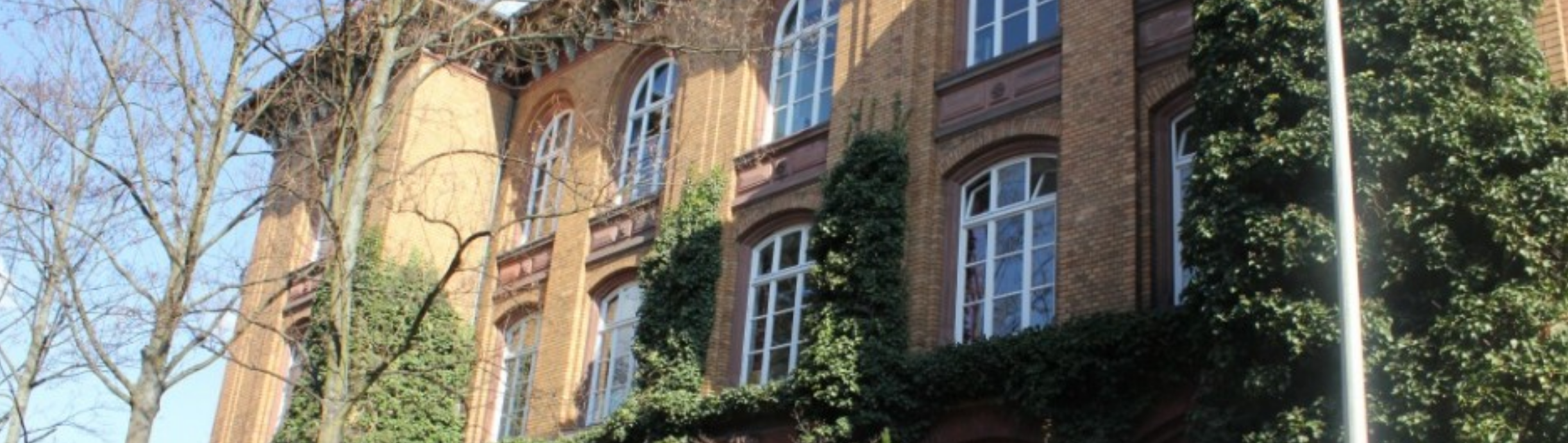 Info-Elternabend zur Schulanmeldung Eingangsstufe 21/22
Eckdaten
Goetheschule seit 40 Jahren Grundschule mit Eingangsstufe
3-5 zügig mit je 2 E1/E2-Klassen
Ca. 400 Kinder
32 Kolleg(inn)en 
26 Lehrkräfte
3 Sozialpädagogen
3 Beratungslehrer
Schulsozialarbeit, Vertretungslehrer, Lesepaten,…
Betreuungsangebot vom SKA
Besonderheiten der Goetheschule
Unter anderem…
Großgruppenraum und Turnhalle
Lesende Grundschule (Vorlesestunden, Lesewoche, Bücherei, Lesepaten, Bücherkoffer…)
Soziales Lernen
Streitschlichter
Forscherwerkstatt ab Klasse 1
AG-Angebot ab Klasse 2
Eingangsstufe
Die Eingangsstufe
Einschulung mit 5 Jahren (Stichtag ist 30.06.)
2 Jahre Eingangsstufe ersetzen das 1. Schuljahr
Nach 2 Jahren Eingangsstufe gemeinsamer Wechsel mit der Klassenlehrerin in Klasse 2
Stundenweise Doppelbesetzung mit Sozialpädagogen
Arbeit auch in Kleingruppen
viele Spielphasen (Klassenraum, Außengelände, Großgruppenraum,…)
Tagesablauf der E1
Vorteile der Eingangsstufe
Gleitender Übergang von Kiga in Schule
Zeit zum 
Eingewöhnen in die Großgruppe 
Kennenlernen von Ritualen
Erlernen von Regeln
Spielphasen stärken die sozialen Kompetenzen
Lernpensum der 1. Klasse auf zwei Jahre verteilt
Umfassender Blick aufs Kind durch Team (LK und SozPäd)
Das 2. Jahr Eingangsstufe
Schon in der E1 werden Lerninhalte der 1. Klasse eingeführt
In der E2 gilt die reguläre Stundentafel (6 Std D, 5 Std M, 2 Std SU,…)
Doppelbesetzung bleibt noch für einige Stunden
Termine
jetzt:	Schulanmeldung E1 21/22

März/April 2021:	Kennenlerntag

Wünschenswert:	Rücktritts-Rückmeldung	 bis 	Ostern 2021

Mai/Juni 2021:	Schulärtzliche Untersuchung


Sommer 2020:	Schnupperstunden mit KiGa
Vielen Dank fürs Zuhören!